Laws and Regulations Impacting Our Atmosphere
Anna Dillon
April 14 2020
First federal US legislation on the issue of air pollution – Air Pollution Control Act (1955), precursor/led to CAA
Main law regulating air quality in the United States – Clean Air Act (CAA) – 42 U.S.C. 7401 
CAA other significance – first major US environmental law to include provisions for civilian lawsuits
Within CAA, two key frameworks for pollutants: National Ambient Air Quality Standards (NAAQS), National Emission Standards for Hazardous Air Pollutants (NESHAP)
Introduction
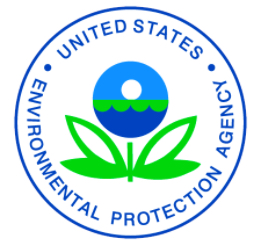 Overseen by Environmental Protection Agency (EPA)
Requires EPA to set standards based on public health for air quality
Sets deadlines for attainment of above standards by state/local governments 
Requires EPA to determine national emission standards for prolific sources of air pollution (i.e. motor vehicles, power plants, industrial plants, etc)
 Orders emission controls of certain air pollutants (187)
Cap-and-trade program to limit acid rain
Mandates a program to increase visibility in areas with regional haze (national parks, wilderness areas)
General Overview of Clean Air Act
Clean Air Act (CAA) Timeline
1965 – Motor Vehicle Air Pollution Control Act 
Set required standards in order to control the emissions of certain pollutants from certain motor vehicles (beginning with ‘68 models)
1967 – Air Quality Act of 1967
Federal government – investigation/enforcement of interstate air pollution transport, ambient-monitoring studies, stationary source inspections
Widened studies in databasing air pollutant emissions, ambient monitoring techniques, etc
CAA Amendments
1970 Amendments
Broadened federal enforcement, required federal and state regulations for stationary/industrial and mobile pollution sources 
Also in 1970 – EPA established 
Goal: to combine federal research, monitoring, determination of standards, and enforcement into a single agency
1990 Amendments 
Focus on acid rain, ozone depletion, toxic air pollution
National permit program for industrial pollution sources
CAA Amendments, cont.
Created by EPA, sections 108 and 109 of CAA (1990)
Reviewed on a 5 year basis to reflect new findings/research
”Aspirational” standards not required – state governments need to work toward them, but are not mandated to meet them
Puts limits on the atmospheric concentrations of 6 key pollutants that lead to acid rain, smog, and other public health hazards
6 Key Pollutants
Sulfur Oxides (particularly SO2)
Particulate matter (PM10 and PM2.5)
Carbon Monoxide (CO)
Ozone (O3)
Nitrous Oxides (NOx)
Lead (Pb)
Other harmful pollutants are regulated by National Emission Standards for Hazardous Air Pollutants (NESHAP)
National Ambient Air Quality Standards (NAAQS)
Effect: Decrease in Air Pollutant Concentrations
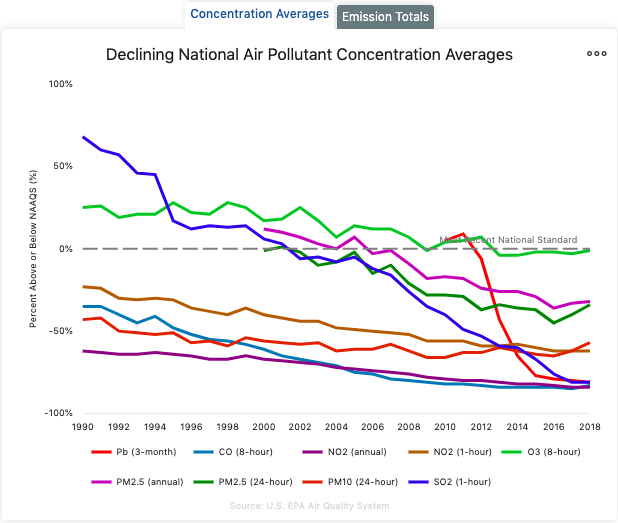 CO (8 hr): 74%
Pb (3 mo avg): 82% 
NO2 (annual): 57%
(1 hr): 50%
Ozone (8 hr): 21%
PM10 (24 hr): 26%
PM2.5 (annual): 39% 
(24h): 34%
SO2 (1 hr): 89%

All percentages represent a decrease from 1990, except PM2.5 is a decrease from 2000
Figure taken directly from epa.gov
Effect: Decrease in Air Pollutant Emissions
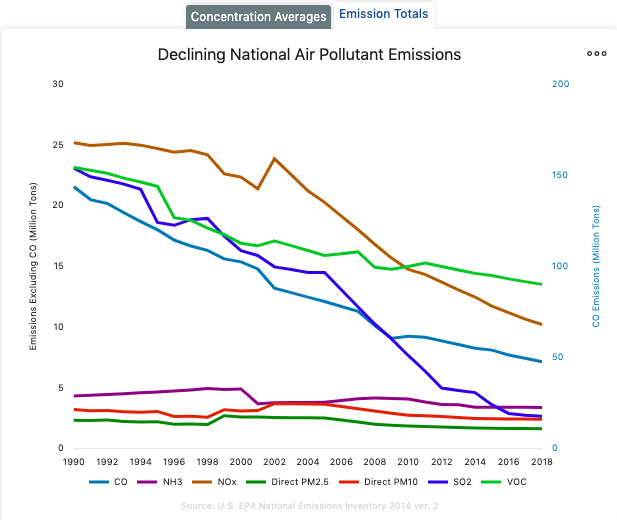 CO : 67%
NH3 : 22%
NOx : 59%
PM10 : 25%
PM2.5 : 30% 
SO2 : 88%
VOCs : 42%


All percentages represent a decrease from 1990.
Figure taken directly from epa.gov
Effect on Air Quality
https://www.epa.gov/clean-air-act-overview
https://smallbusiness.findlaw.com/business-laws-and-regulations/overview-key-federal-environmental-laws.html
https://fas.org/sgp/crs/misc/RL30853.pdf
https://en.wikipedia.org/wiki/Clean_Air_Act_of_1963
https://en.wikipedia.org/wiki/National_Ambient_Air_Quality_Standards
https://en.wikipedia.org/wiki/National_Emissions_Standards_for_Hazardous_Air_Pollutants
https://gispub.epa.gov/air/trendsreport/2019/#introduction
https://gispub.epa.gov/air/trendsreport/2019/documentation/AirTrends_Flyer.pdf
Sources